Par riteņkrēsla pacēlāja piešķiršanu lietošanā
15/12/ 2022
Informācijas apkopojums par riteņkrēslu pacēlāju personu reģistru uz 30.11.2022.
RINDAS DINAMIKA – 2022. gadā
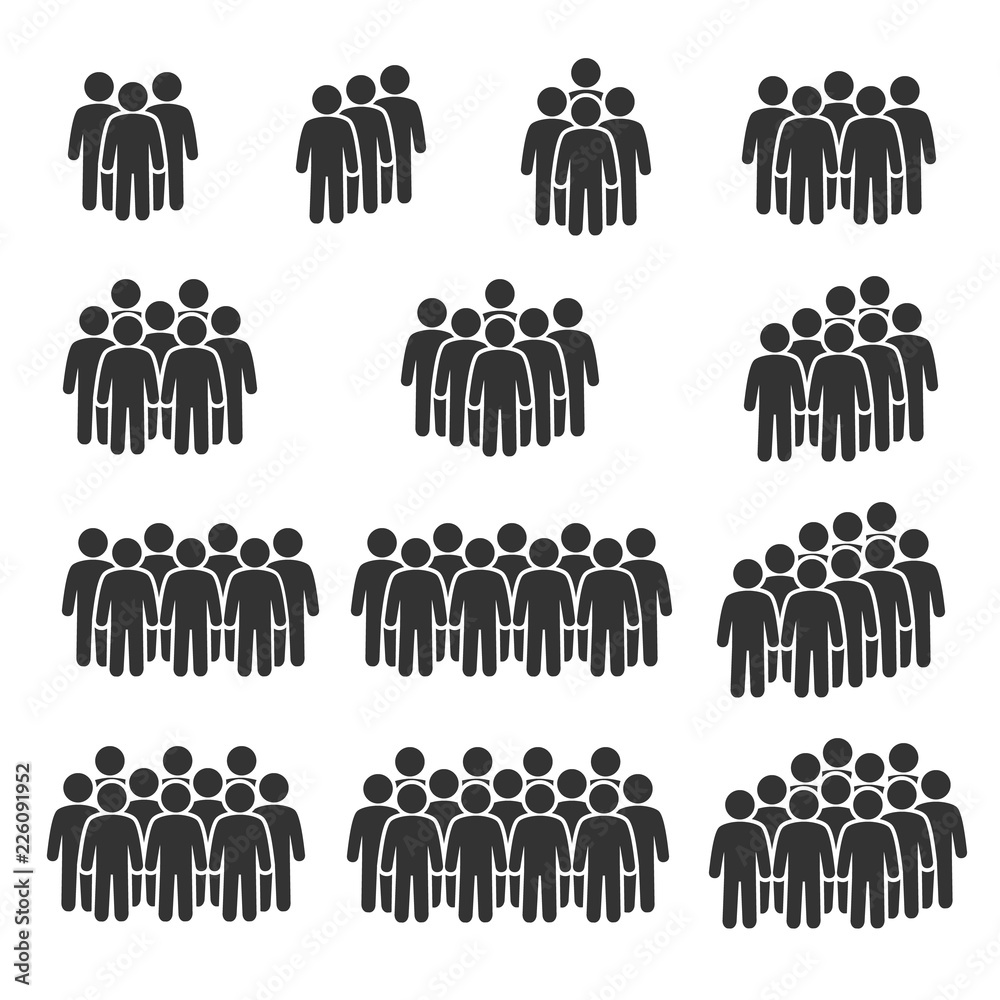 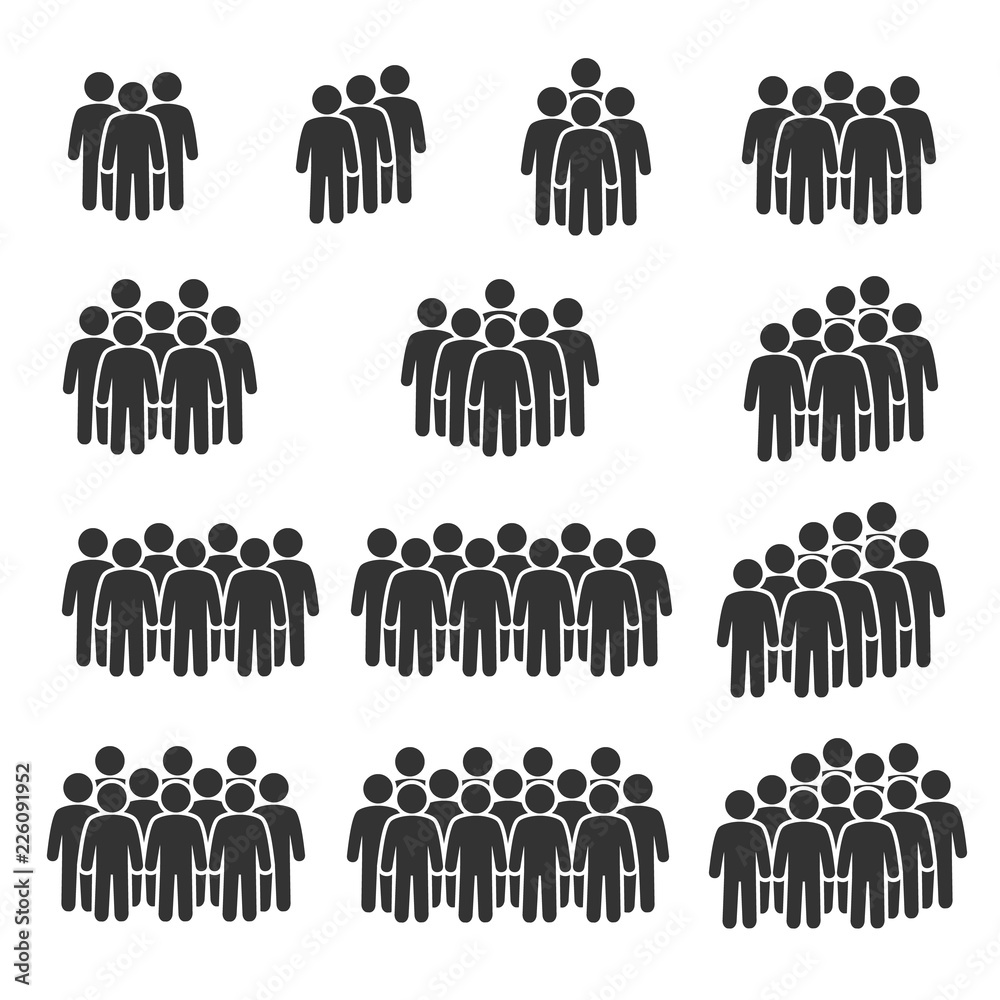 Prioritārā grupa*

16 personas
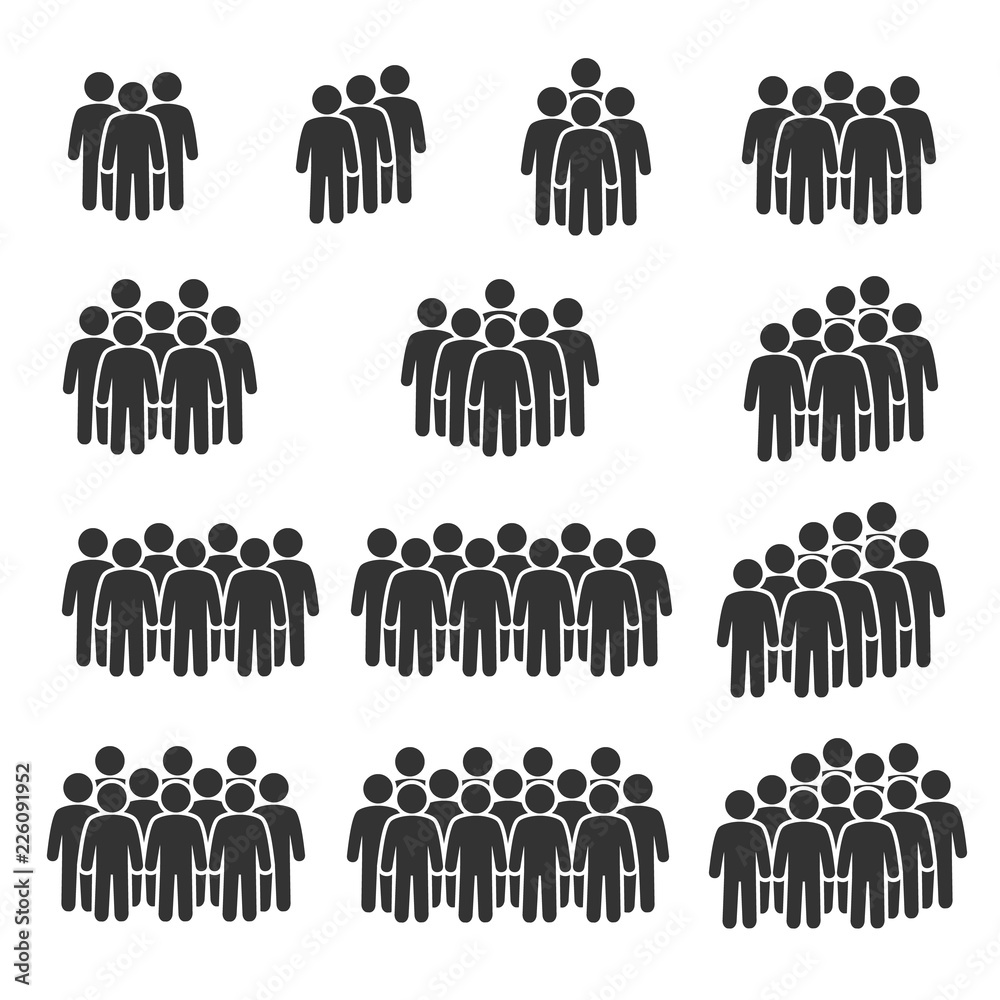 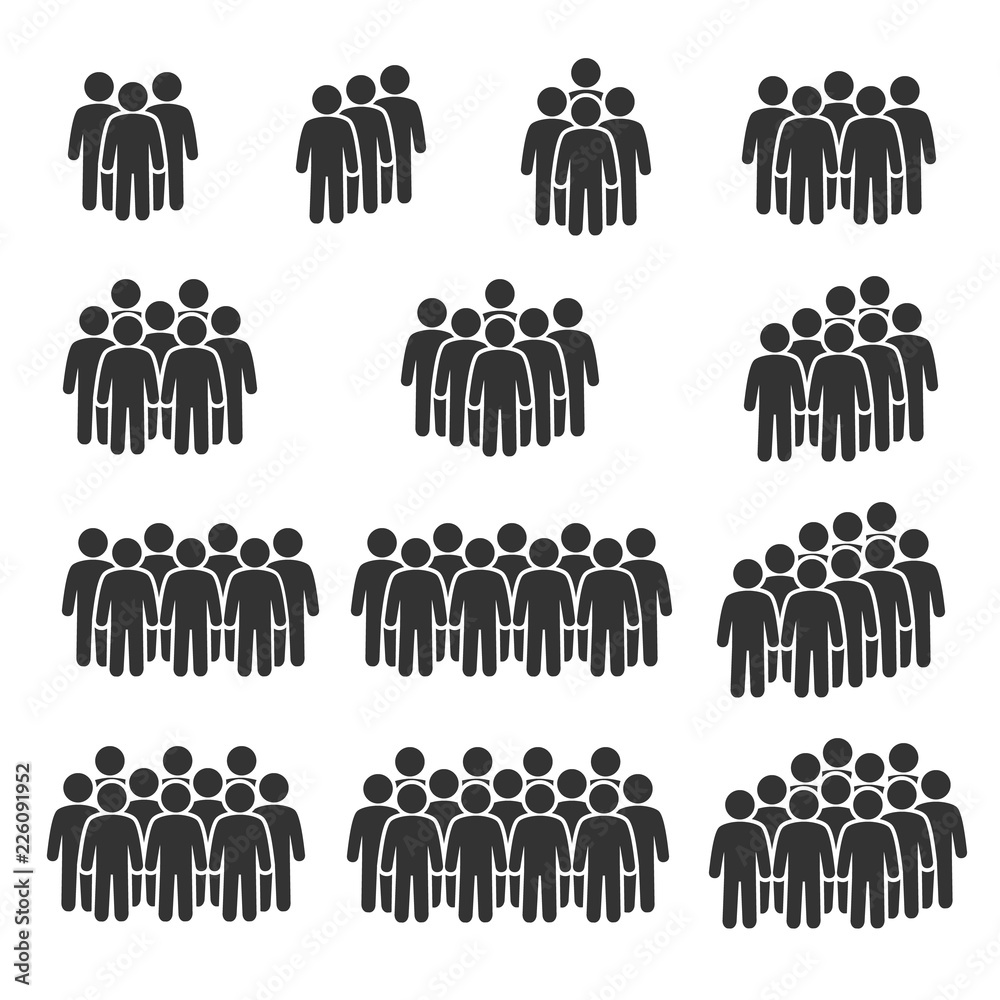 - 7 personas
82 personas RINDĀ
110 personas
Pacēlāja saņemšanas procesā 7 personas:
2 – atrasts līdzfinansējums stacionārā pacēlāja ierīkošanai
4 – pieteikušies mobilā pacēlāja saņemšanai  
1 – uzstādīts pacēlājs ar Ziedot.lv atbalstu
8 bērni (4 saņēmuši pacēlājus, 1 – procesā) un 8 pilngadīgas personas (4 saņēmuši pacēlājus, 1 – procesā)
Reģistrēto personu skaits RINDĀ līdz 30.11.2022.
Izstājušās no RINDAS 
 28 personas:
11 – saņemts mobilais pacēlājs
2 – ierīkots stacionārais pacēlājs
1 – dzīvo ārpus Rīgas
6 – mainījušies apstākļi (iesniegums)
8 – demogrāfisks iemesls
*Jauni Rīgas domes saistošie noteikumi Nr.138 «Par riteņkrēsla pacēlāja piešķiršanu lietošanā»
Šogad saņemti 23 jauni iesniegumi par riteņkrēsla pacēlāja piešķiršanu, 1 iesniegums bija jānoraida.
Informācijas apkopojums par riteņkrēslu pacēlāju personu reģistru uz 30.11.2022.
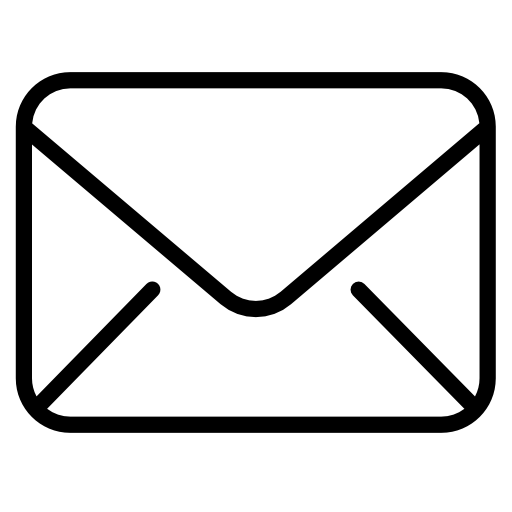 DARBS AR RINDU (līdz 08.06.2022): 
RINDAS kārtībā izsūtītas vēstules ar aicinājumu saņemt pacēlāju: februārī nosūtīta 21 vēstule, martā visas personas tika arī sazvanītas.

	
Mobilais pacēlājs lietošanā izsniegts 2 personām.
 
DARBS AR RINDU (pēc 08.06.2022):
RINDAS kārtībā izsūtītas vēstules ar aicinājumu saņemt pacēlāju: augustā/septembrī – nosūtītas 28 vēstules, novembrī –  17 vēstules. 

No RINDAS vēstules par mobilā pacēlāja saņemšanu izsūtītas visām personām, kuras RINDĀ ir no 2021. gada  jūnija un ilgāk.



No augusta regulāra sazināšanās (telefoniski un/vai klātienē) ar identificētam  PRIORITĀRĀS GRUPAS personām.
Kopumā 2022. gadā nosūtītas 94 vēstules, no kurām 66 vēstules ar aicinājumu saņemt mobilo pacēlāju.
Informācijas apkopojums par riteņkrēslu pacēlāju personu reģistru uz 30.11.2022.
Bremzējošie  faktori mobilo pacēlāju izmantošanai:
	Nav spēcīga asistenta 
	Nav piemērots personai (par lielu svars; veselības stāvoklis)
	Nav atbilstoša kāpņu telpa (par mazu apgriešanās laukums; par augstu 	pakāpiens)
	Nav kur glabāt pacēlāju
	Pacēlājs nav atbilstošs riteņkrēslam
	Nevēlas mobilo pacēlāju
	
Bremzējošie  faktori stacionāro pacēlāju izbūvei:
	Metāla izmaksu pieaugums saistībā ar karu Ukrainā, sadārdzināja 	stacionāro pacēlāju izgatavošanu par ~45%. 
	Nav līdzfinansējums kāpņu telpas un ieejas mezgla pielāgošanai
	Vēsturiska ēka
Kopumā 
13 personām 
nodots lietošanā  riteņkrēsla 
pacēlājs.
2023. gadā  plānots veikt grozījumus  Rīgas domes  saistošajos noteikumos Nr.138 grozījumos «Par riteņkrēsla pacēlāja piešķiršanu lietošanā».
Informācijas apkopojums par riteņkrēslu pacēlāju personu reģistru uz 30.11.2022.
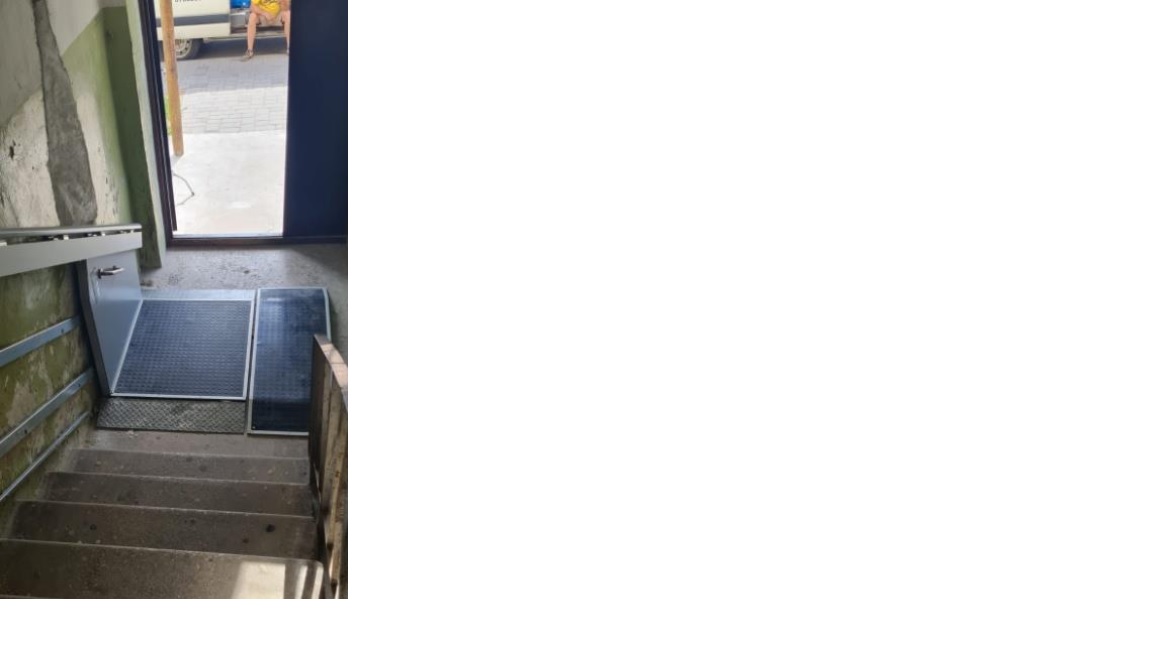 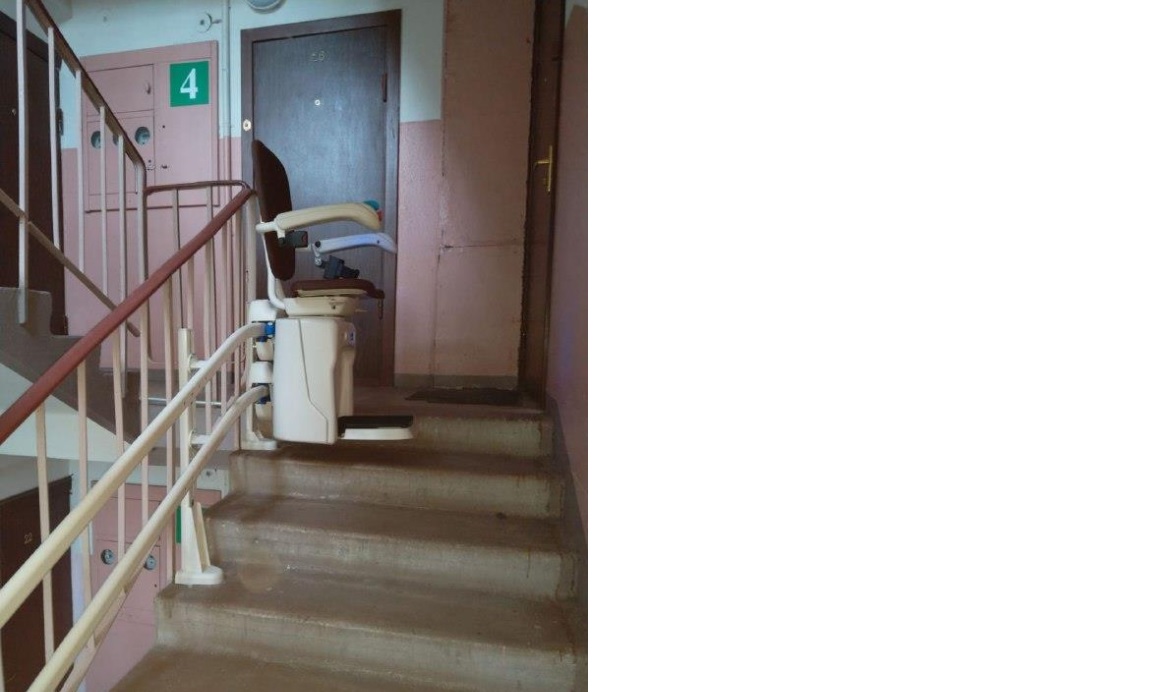 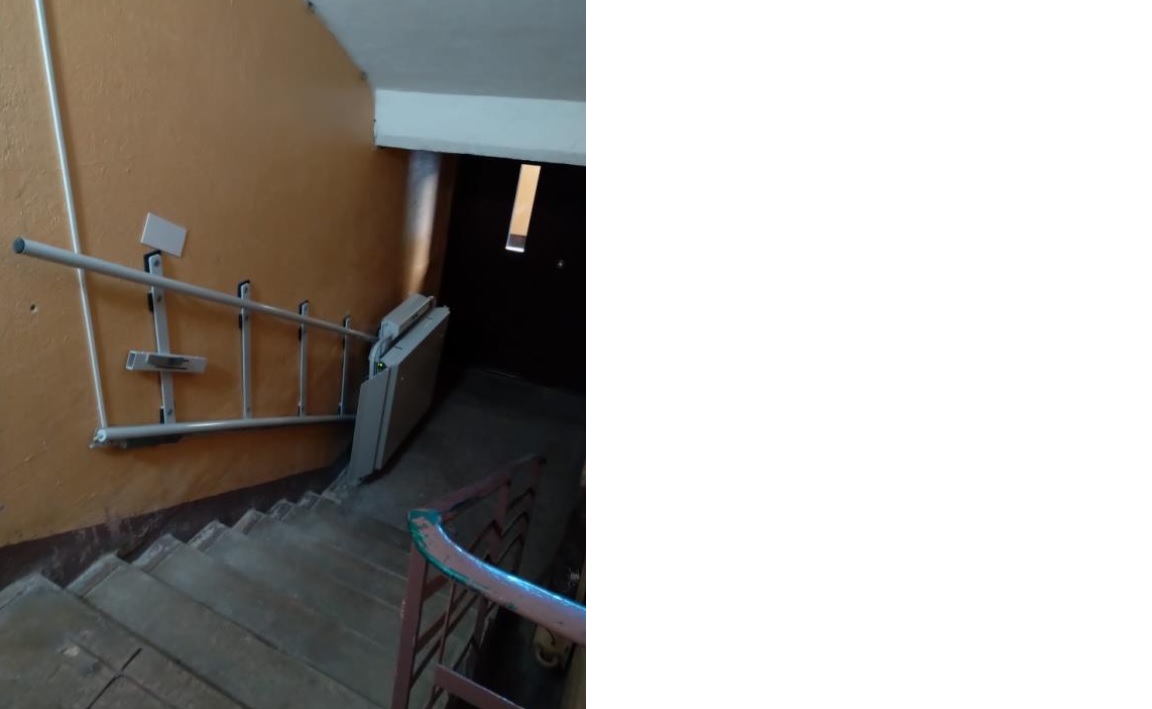 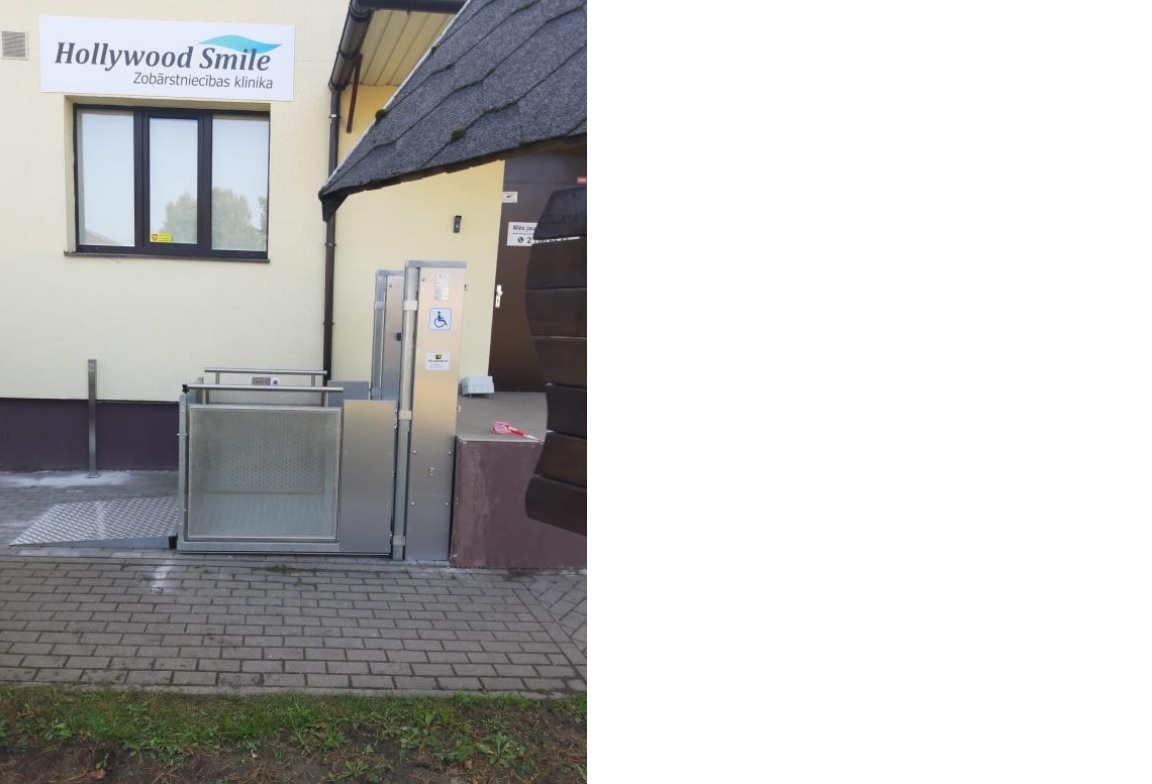 Stacionāro pacēlāju ierīkošanas izmaksas
(ar PVN)
Stacionāro pacēlāju izbūves izmaksas 2022. gadā adresēs:

a Diagonālā stacionārā pacēlāja ar fiksētu platformu izmaksas: 7 200 – 7 550 EUR 
b Diagonālā stacionārā pacēlāja ar saliekamo platformu izmaksas: 10 164 EUR
c Krēsla tipa pacēlāja izmaksas – 6 650 EUR
d Vertikālās cēlējplatformas (līdz 2m) izmaksas – 7 260 EUR
a
b
d
c
! Bieži papildus finansējums nepieciešams lieveņa remontam, uzbrauktuves izveidei, sliekšņu pielāgošanai, vējtera pārbūvei.
Informācijas apkopojums par esošajiem riteņkrēslu pacēlājiem
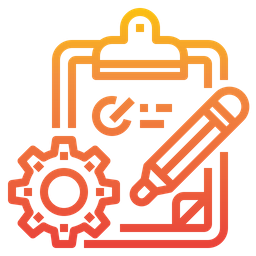 Esošā riteņkrēslu pacēlāju PARKA uzturēšana 2022. gadā:

Kopumā apkopes veikts 109 riteņkrēslu pacēlājiem
25 riteņkrēslu pacēlājiem ir veikti remontdarbi 
3 stacionārajiem riteņkrēslu pacēlāji ir veikts kapitālais remonts (izbūvēti pirms 15 gadiem un agrāk)
1 stacionārais pacēlājs ir pārcelts


~Aptuveni ½ no pacēlāju lietderīgās lietošanas laiks virs 10 gadiem     (93 pacēlāji vai 48%).
2022. gadā izlietotais finansējums riteņkrēslu pacēlāju uzturēšanai
 ~54 350 EUR
Informācijas apkopojums par riteņkrēslu pacēlāju personu reģistru uz 30.11.2022.
Katru gadu iesniegumu par riteņkrēslu pacēlāju piešķiršanu ir vairāk kā pieejamais finansējums jaunu pacēlāju ierīkošanai/ iegādei

Stacionāro pacēlāju ierīkošanas izmaksas augstākas par 5 900 EUR (ar PVN) 

Riteņkrēslu pacēlāju personu reģistrā pensijas vecuma cilvēku īpatsvars ~ ¾ daļas
Ir pieprasījums par pacēlāja piešķiršanu uz laiku slimības saasinājumu gadījumos (audzējs, insults, …) 

Papildus izmaksas pacēlāju ierīkošanai, demontāžai

Papildus būvdarbi ieejas mezgla pārbūvei (finansējums un organizēšana)

Vides pieejamības nodrošināšana nokļūšanai līdz ārdurvīm 

 Pakalpojuma sniedzēju kapacitāte, nepietiekama konkurence
Risināmie 
jautājumi
2023. gadā  plānots veikt grozījumus  Rīgas domes  saistošajos noteikumos Nr.138 grozījumos «Par riteņkrēsla pacēlāja piešķiršanu lietošanā».
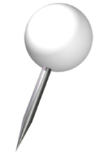 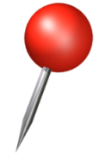 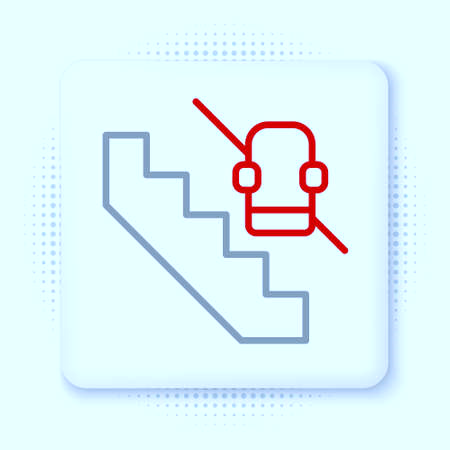 Priecīgu un gaišu svētku gaidīšanas laiku!
Tas nevar pastāvēt,kas nevar apliecināties
Imants Ziedonis